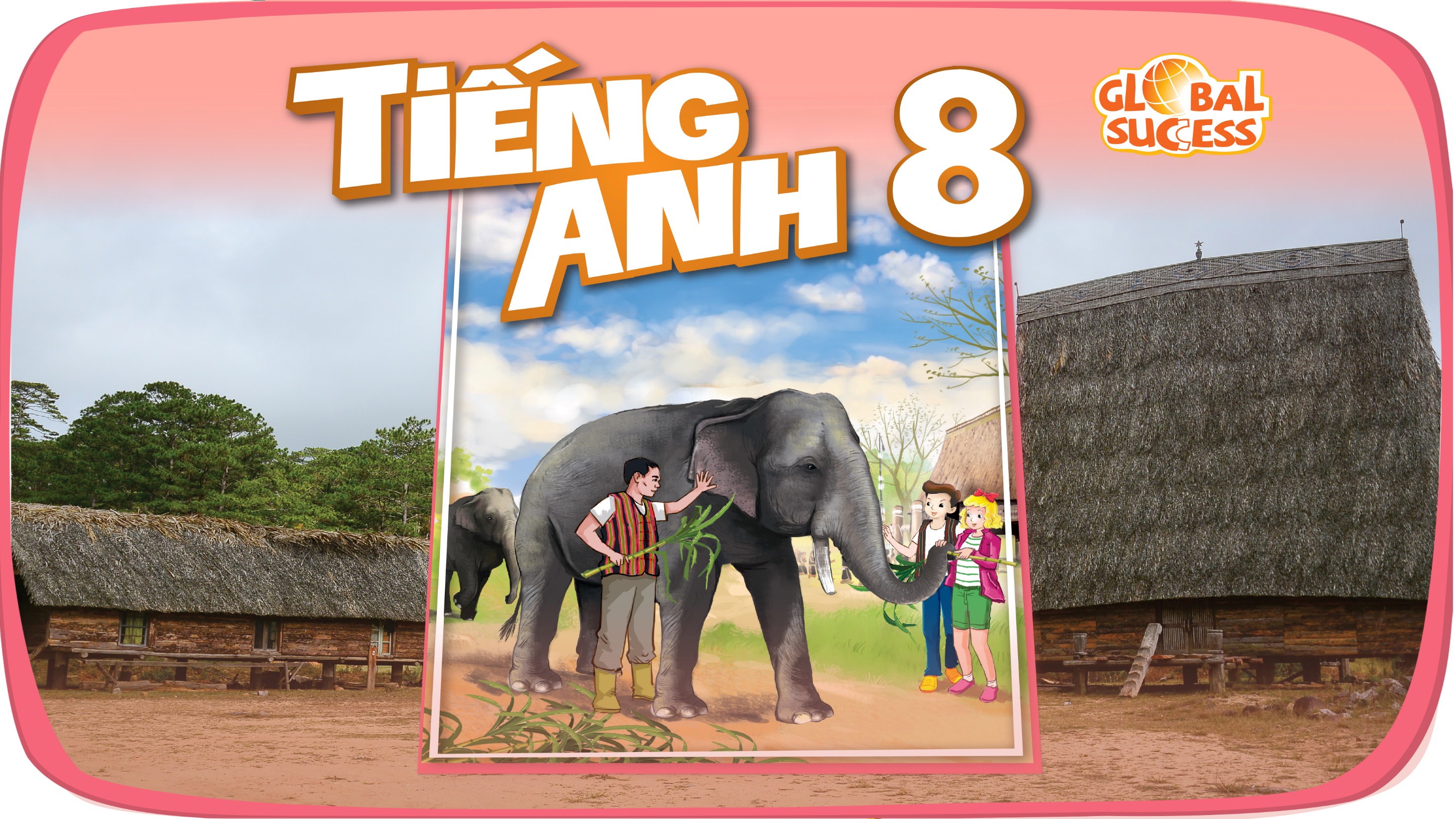 SHOPPING
8
Unit
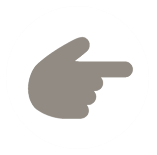 LESSON 7: LOOKING BACK AND PROJECT
1
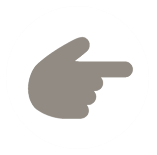 LESSON 1: GETTING STARTED
WARM-UP
Warm up
Vocabulary
PRESENTATION
Task 1: Circle the option that goes with each verb.
Task 2: Fill in each gap with a word or phrase from the box. You may have to change the form of the word or phrase.
PRACTICE
Grammar
Task 3: Which of the underlined parts in each question is incorrect? Find and correct it.
Task 4: Rewrite the following sentences, using the words in BOLD.
PRODUCTION
Project
CONSOLIDATION
Wrap-up
Homework
KIM’S GAME
WARM-UP
KIM’S GAME
WARM-UP
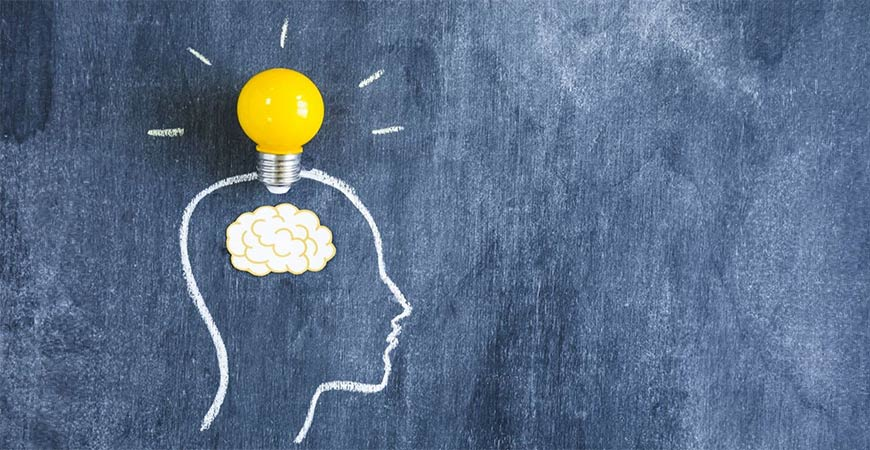 10 inventions of all time
10. The paper
9. The compass
8. The refrigeration
7. The printing press
6. Plumbing
5. Medicine
4. Engines
3. The wheel 
2. Communication
1. Electricity
VOCABULARY
1
Circle the option that goes with each verb.
A. an application
create
1.
B. attendance
A. a painting
invent
2.
B. a telephone
A. an art
develop
3.
B. a technology
A. a planet
discover
4.
B. a technology
VOCABULARY
2
Fill in each gap with a word or phrase from the box. You may have to change the form of the word or phrase.
check attendance
application
eye tracking
face recognition
robot teacher
They will develop more _____________ to support human teachers at school.
Siri, the voice recognition technology, is an___________ of biometric technology. 
Please look at this ______________ screen. It will check if you are a club member.
Teachers can ask students to wear ___________ glasses and check if they understand a less.
Schools can _______________ quickly and effectively using fingerprint scanners.
robot teachers
application
face recognition
eye tracking
check attendance
GRAMMAR
3
Which of the underlined parts in each question is incorrect? Find and correct it.
He said that Issac Newton discovers gravity when an apple fell on him.
                        A                                   B                                                        C
2.   Our teacher said that the World Wide Web is a free space for people to share knowledge.				                       A                 B                               C
3.   The man said that Nanolearning will make students’ learning more entertaining.
                                  A                                B                                                                 C
4.   Mike says that he danced with an ASIMO robot a day ago.
                  A                       B                                                      C
5.   The headmaster said that his school would use voice recognition next year.
                                               A                             B                                                  C
discovered
was
would make
a day before
the next year/ the following year
GRAMMAR
4
Rewrite the following sentences, using the words in BOLD.
“We can’t connect to the Internet to work online here,” said Tom. THERE
	______________________________________________________________
2    “Science is becoming a more important subject in schools now,” Mr Thompson said. THEN
	______________________________________________________________
“The school will use a machine to check students’ attendance next year,” said the headmaster. WOULD
	______________________________________________________________
“We are having a science competition this week,” said the monitor to the class. THAT
	______________________________________________________________
“We don’t like robot teachers at all,” said the students. DIDN’T
	______________________________________________________________
Tom said they couldn’t connect to the Internet to work online there.
Mr. Thompson said (that) science was becoming a more important subject in schools then.
The headmaster said (that) the school would use a machine to check students’ attendance the following year.
The monitor said to the class (that) they were having a science competition that week.
The students said (that) they didn’t like robot teachers at all.
YOUR INVENTION
PROJECT
1
Think about a problem you have at home or at school. Imagine an invention (a tool, a machine, an application…) that helps you deal with your problem.
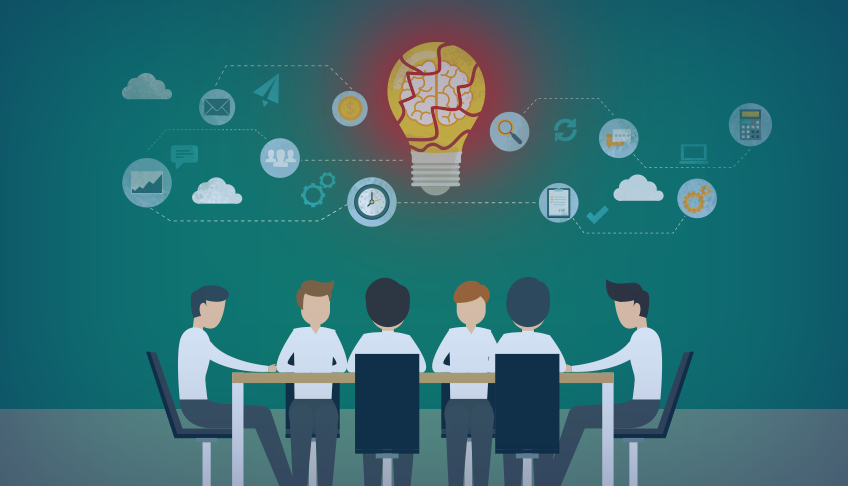 YOUR INVENTION
PROJECT
2
Discuss and answer the following questions:
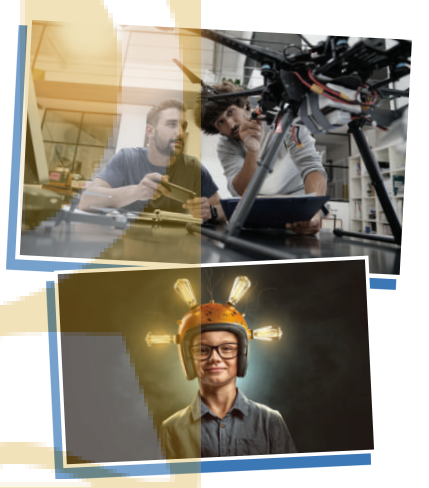 What is the name of the invention?
What is it look like?
How can it help you solve the problem?
YOUR INVETION
PROJECT
3
Prepare a poster presentation with pictures or a paper model of the invention and present it to your class.
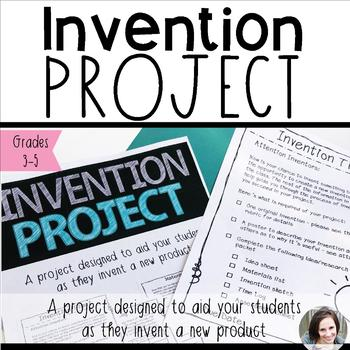 CONSOLIDATION
1
Wrap-up
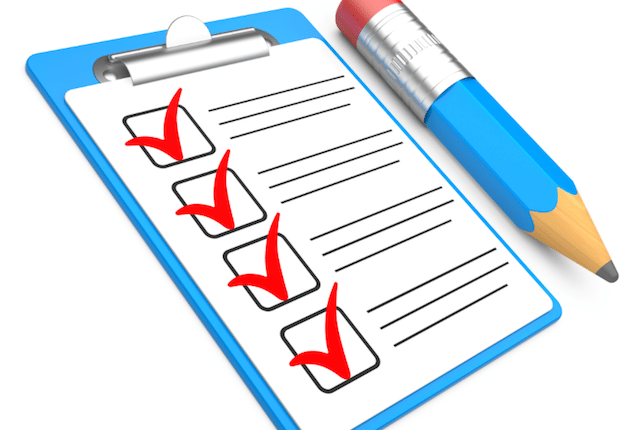 What have we learnt in this lesson?
Reviewing vocabulary in Unit 11
Reviewing reported speech (Statements)
CONSOLIDATION
2
Homework
Do Exercise ………..page ……Unit 11/Workbook
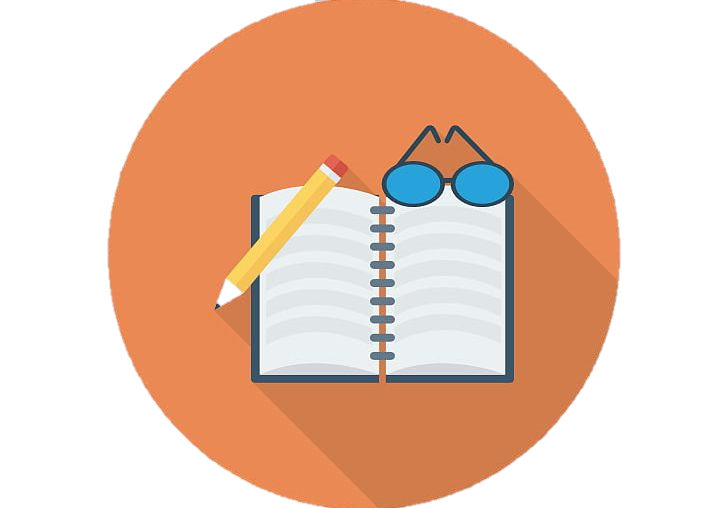 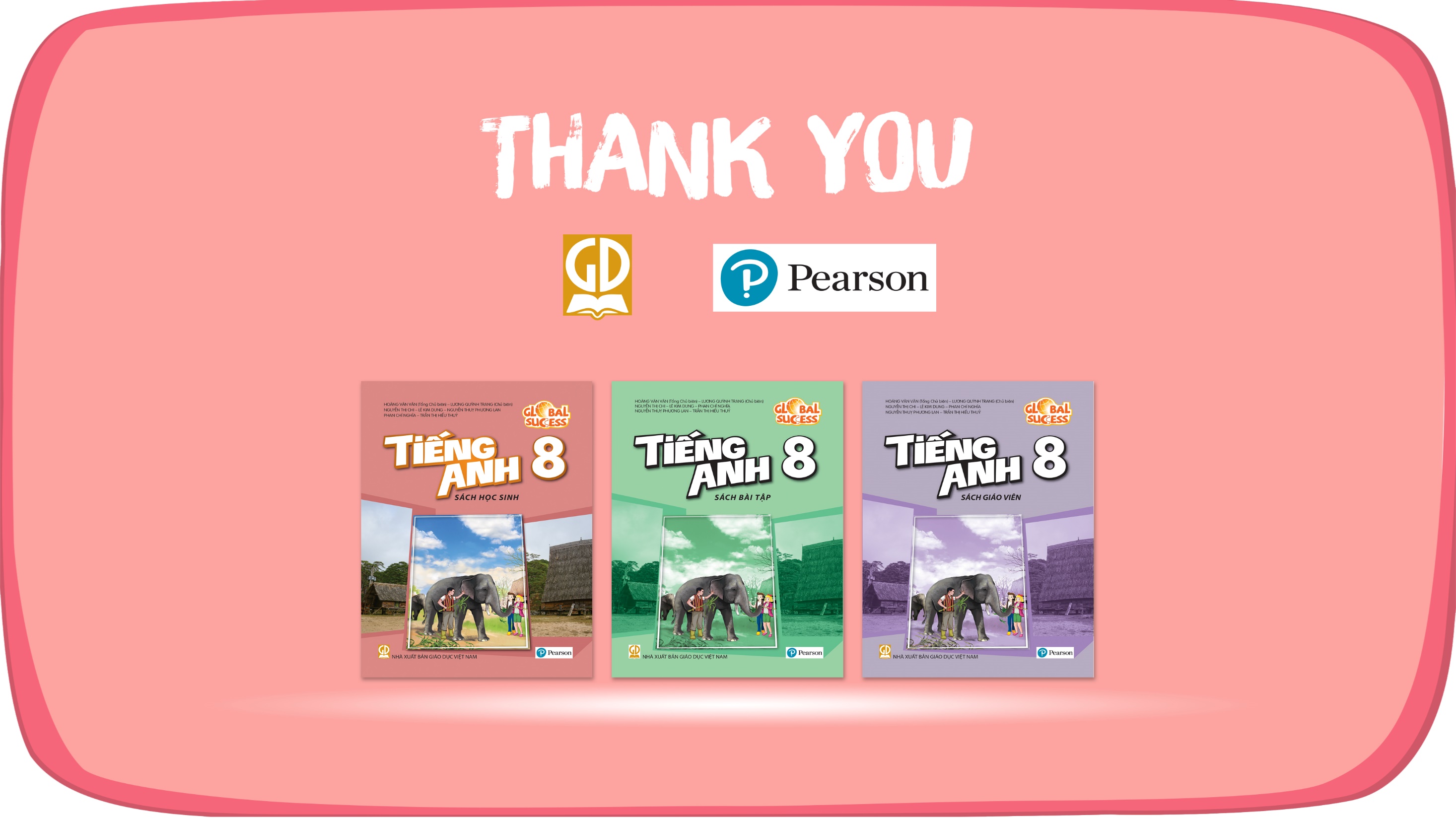 Website: hoclieu.vn
Fanpage: facebook.com/sachmem.vn/